НАЗВАНИЕ ПРЕЗЕНТАЦИИ
Автор презентации:
Заголовок слайда
Место для вашего текста. Место для вашего текста.
Место для вашего текста. Место для вашего текста.
Место для вашего текста. Место для вашего текста.
Заголовок слайда
Место для вашего текста. Место для вашего текста.
Место для вашего текста. Место для вашего текста.
Место для вашего текста. Место для вашего текста.
СПАСИБО ЗА ВНИМАНИЕ!
Нужно больше слайдов?Универсальный шаблон презентации:
Еще 100 вариантов оформления
15 цветовых схем слайдов
1 000 иконок в комплекте
3 500 слайдов
200 бонусных шаблонов
100 фонов высокого качества
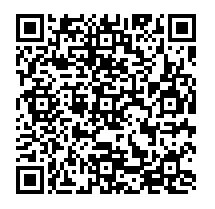 Узнать подробности
https://slideclub.ru/product/universe-powerpoint-4
Мы в социальных сетях:
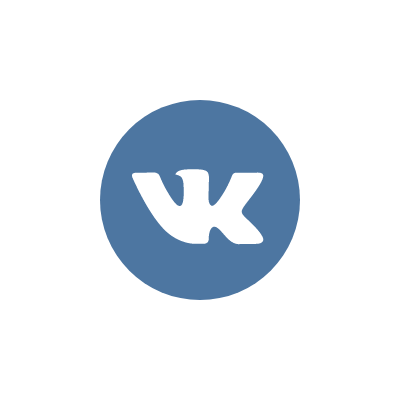 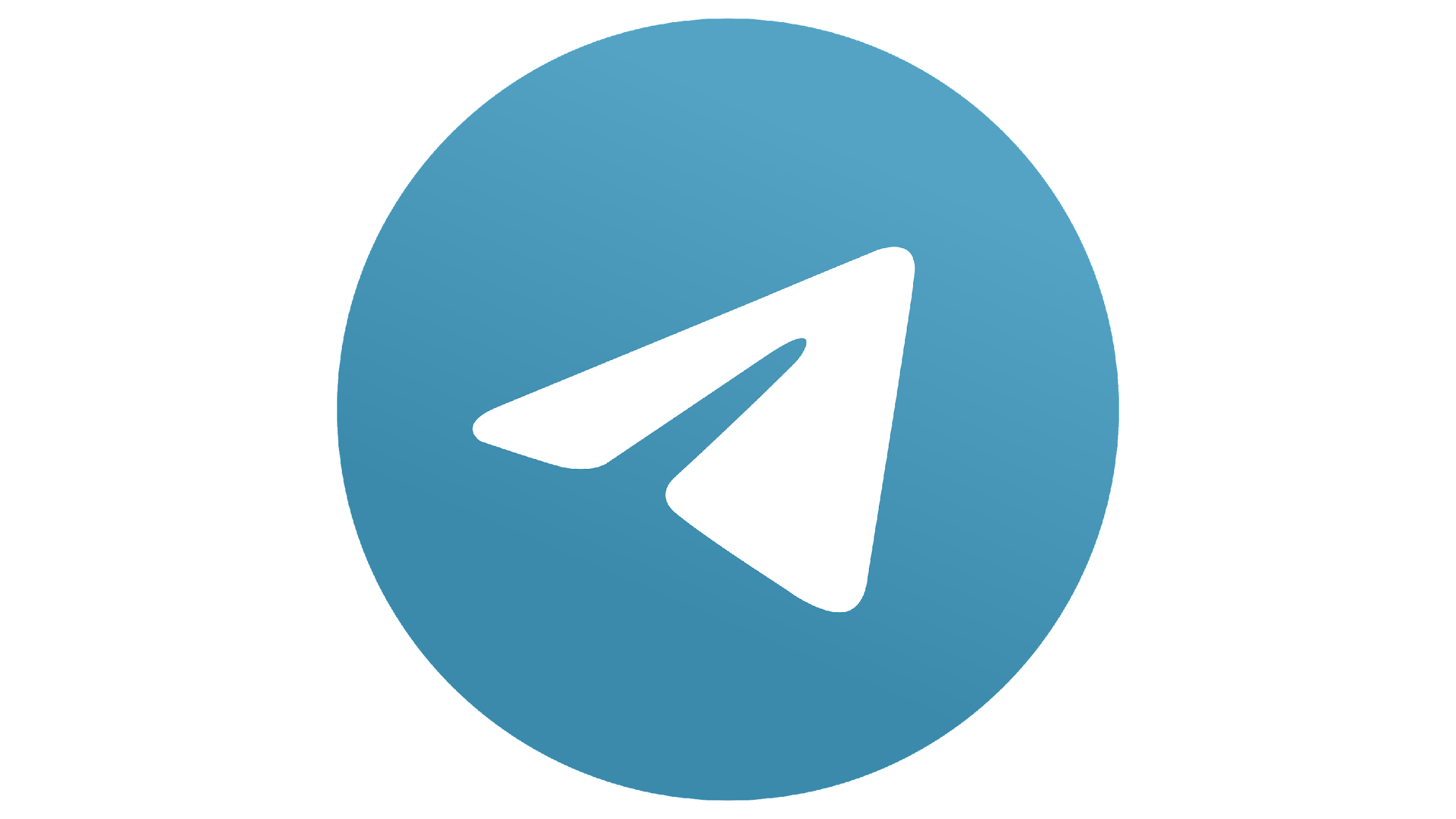 https://vk.com/club64792812
https://t.me/slideclubru